Training centre
Education & Training Department
Training Centre
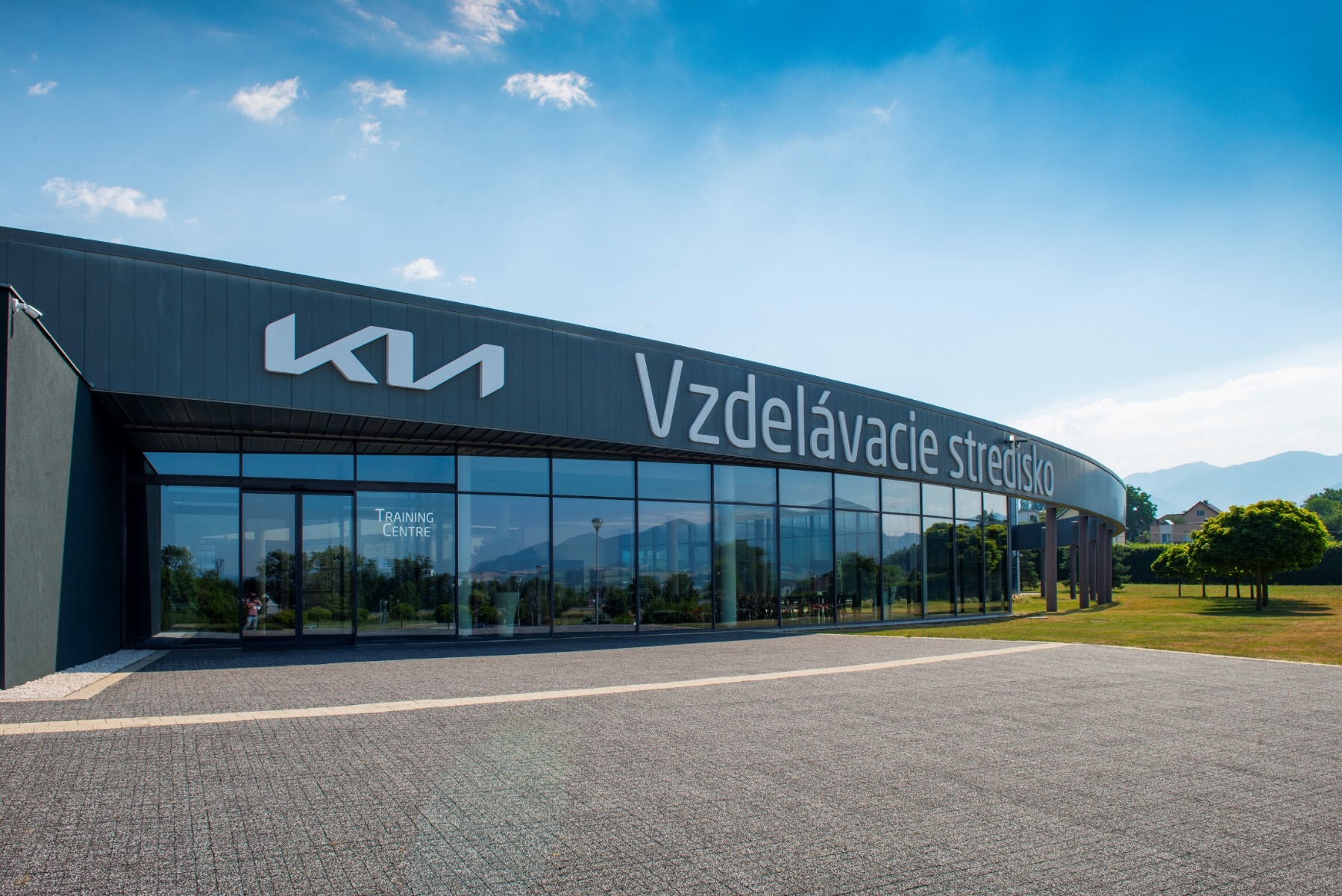 Auditorium
Additional  information:

Auditorium is controlled from a separate room (Director´s room)
Area - 570 m2
There are 2 connection points on the stage (LAN, HDMI, VGA, audio, 230V), Wi-Fi
Capacity:  500 (only chairs)  or 160 (with tables)
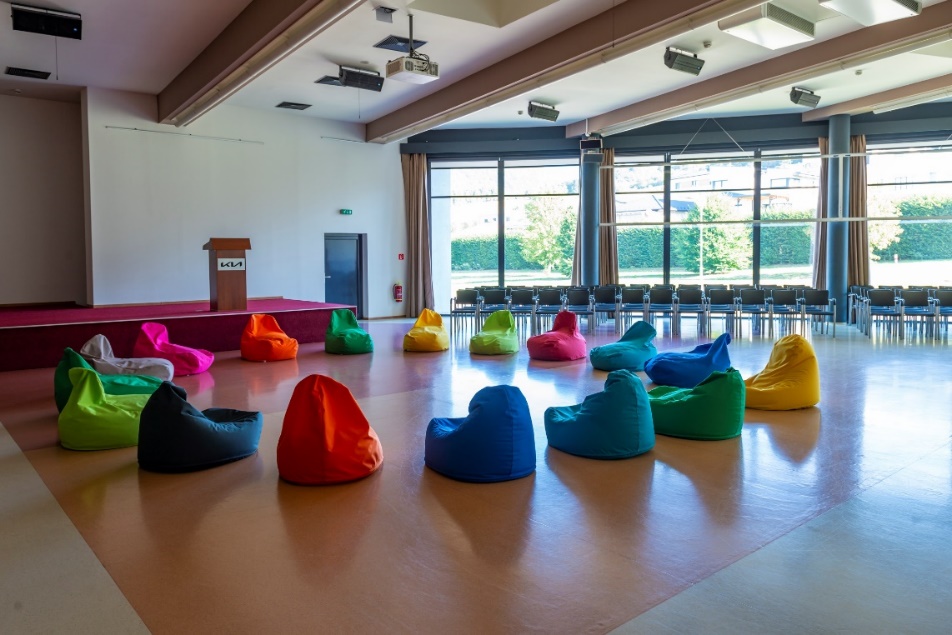 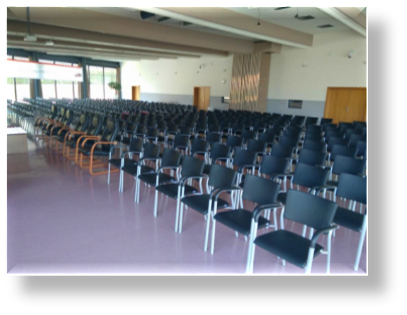 3
Purpose of use:

Seminars 
Courses
Events
Lectures
Trainings
Job interview
Additional  information:

Capacity - 44 persons
Area - 156 m2
Available speech desk, flipchart stands, plasma TV, dress rack
Lecture Room No. 101
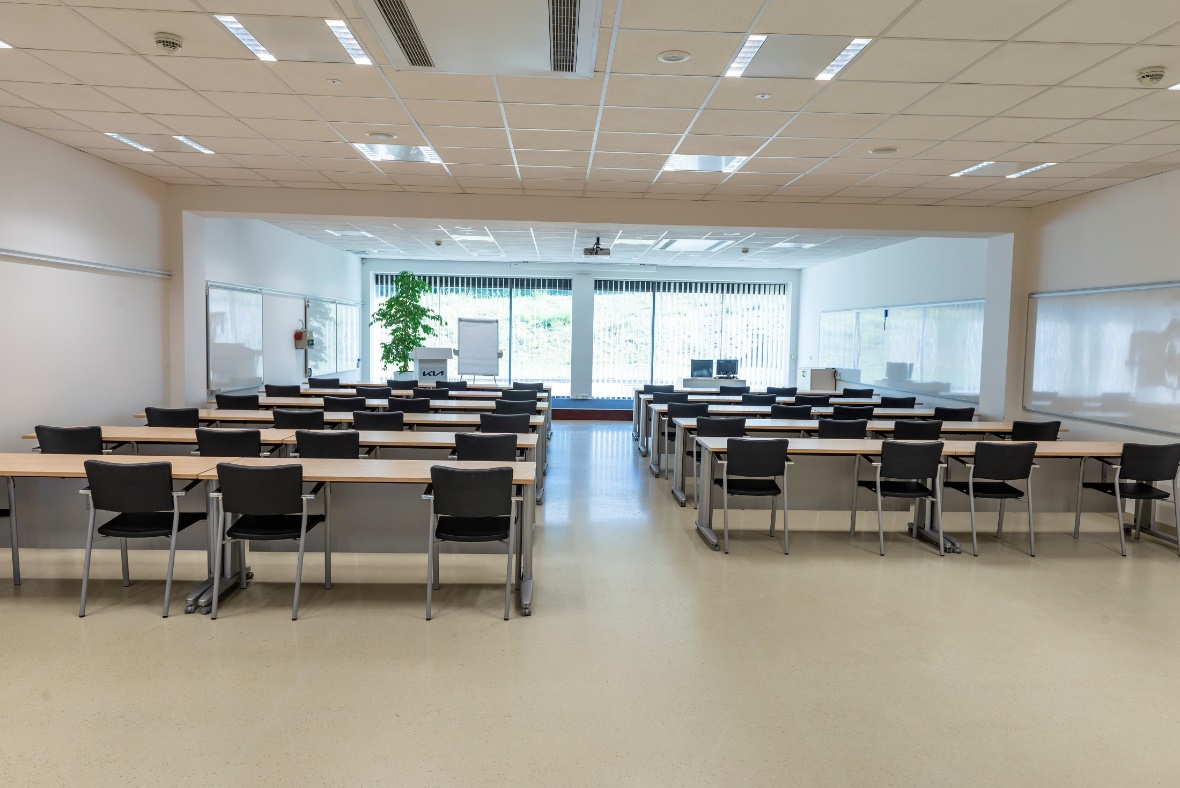 4
Lecture Room 
No. 102
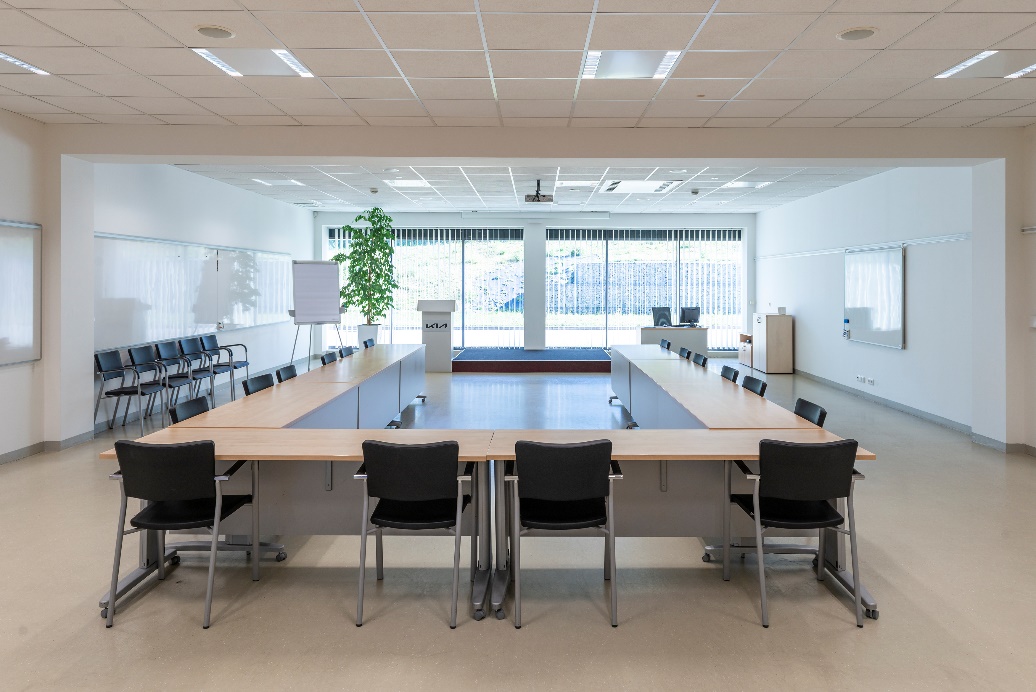 Purpose of use:

Seminars 
Courses
Events
Lectures
Trainings
Job interview
Additional  information: 

Capacity - 44 persons
Area - 157 m2
Available speech desk, flipchart stands, plasma TV, podium, dress rack
Lecture Room No. 103
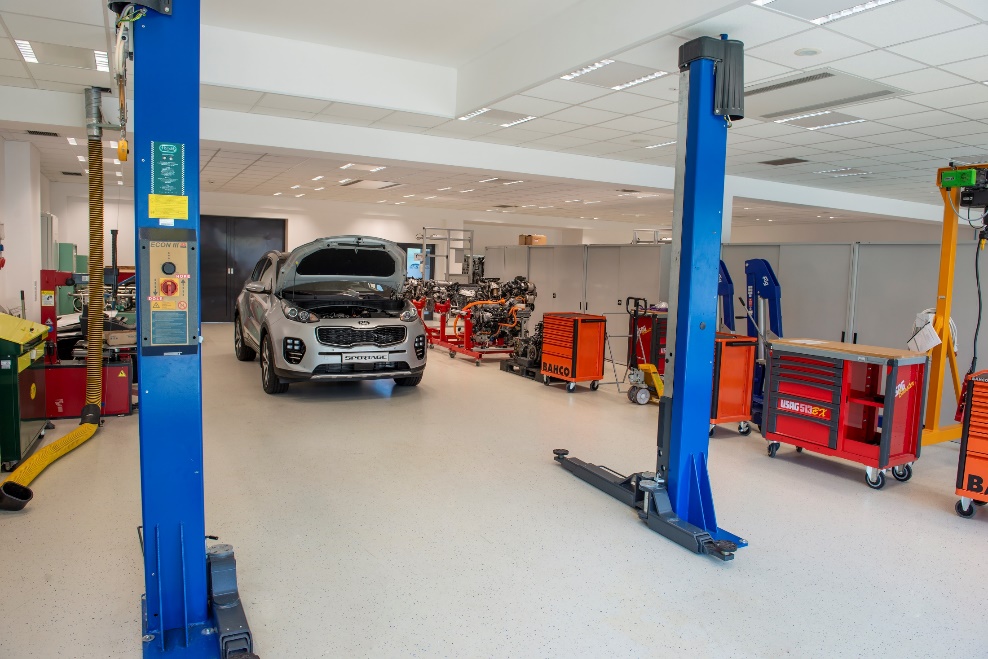 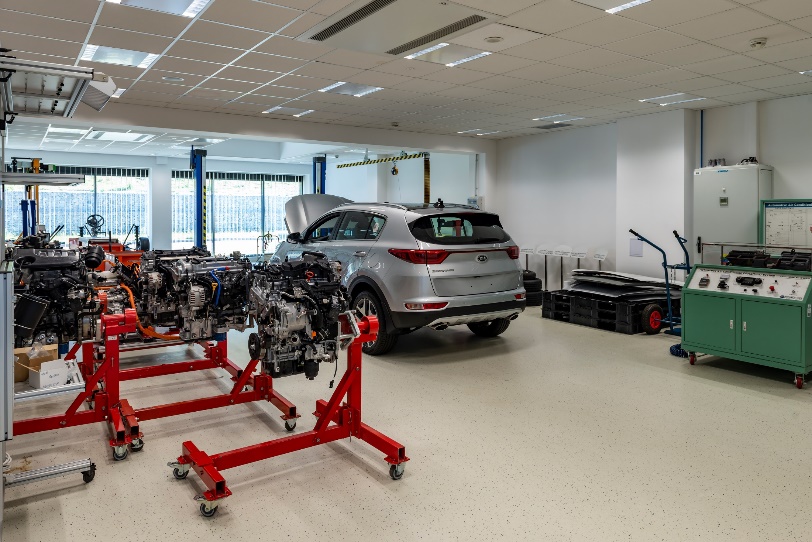 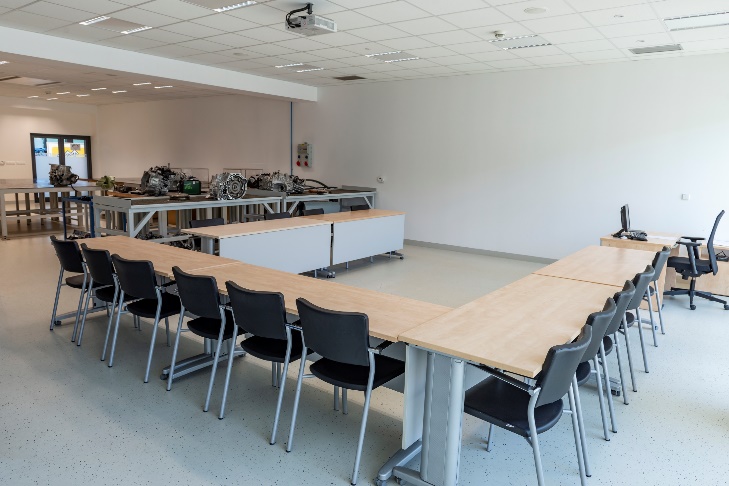 Additional  information:
Capacity - 12 persons
Area – 309 m2
Available flipchart stands, plasma TV, training kits (ABS, ACC, car electronic scheme), engine simulators
Purpose of use:

KaSk trainings 
Repair of cars
Final exams
Special trainings
Lecture Room No. 105
Purpose of use:

Pneumatics and hydraulics trainings
Special trainings
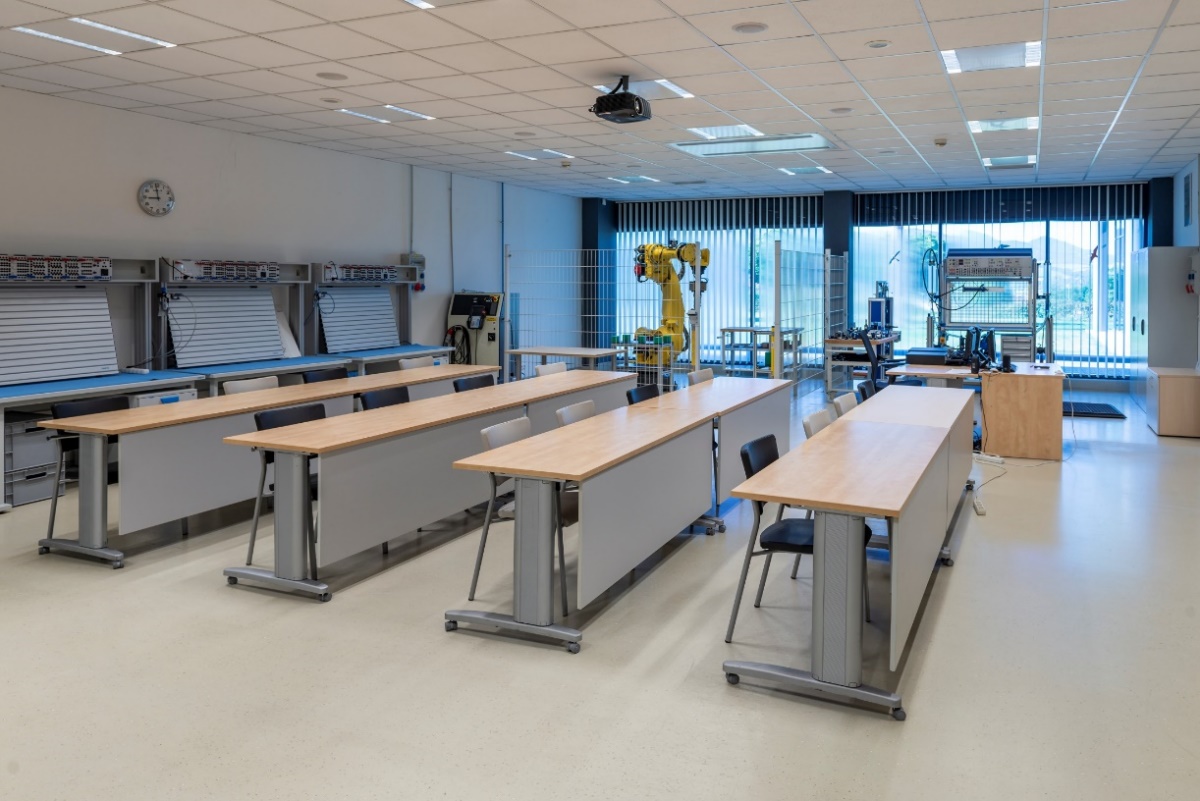 Additional  information:

Capacity - 32 persons
Area – 145 m2
Available flipchart stands, plasma TV
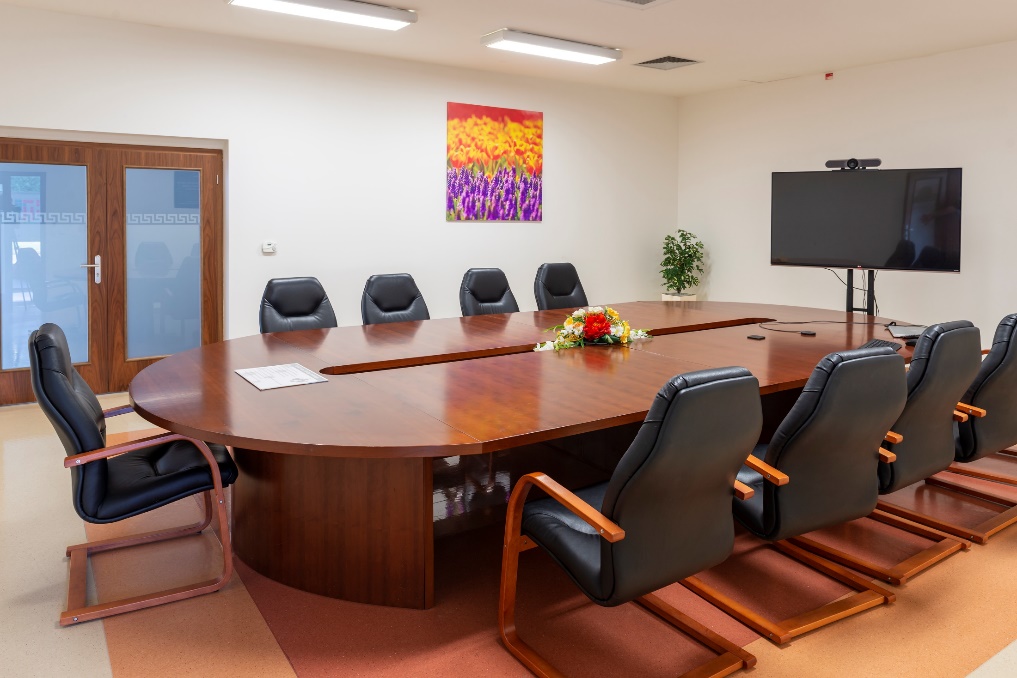 Lecture Room No. 124
Equipment:
VIP table – 1 pc (250*650) 
VIP chair – 10 pcs 
Projector – 1 pc
        Resolution: 1024:768
        Diagonal Aspect Ratio: 4:3
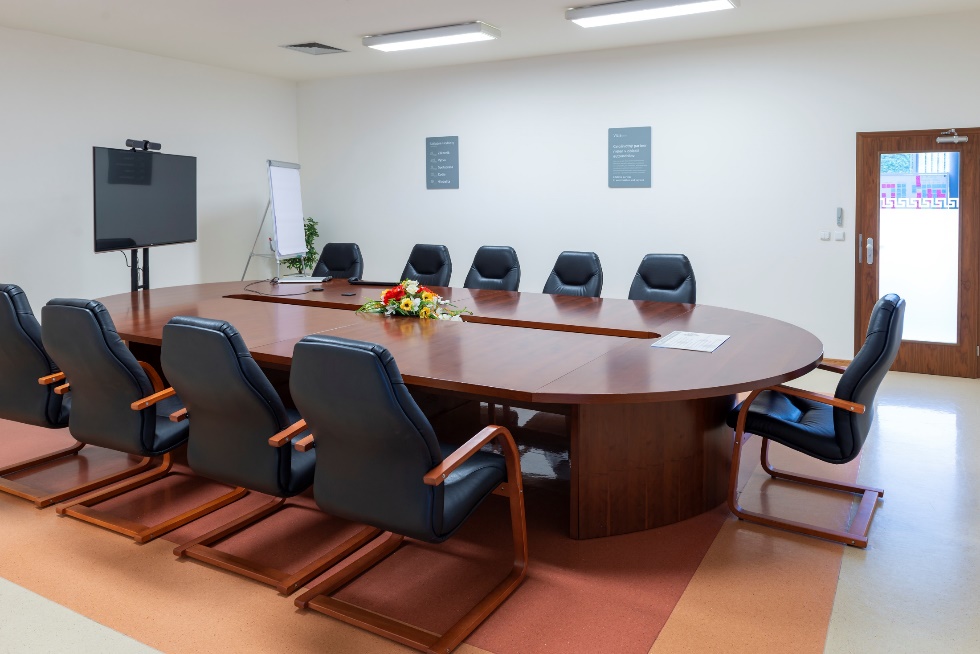 Additional  information:
Capacity - 10 persons
Area – 50 m2
Fixed screen on the the wall, flipchart stands, plasma TV, Wi-Fi

Purpose of use:
Meetings
VIP visits
Conferences
Lecture Room 
no. 201
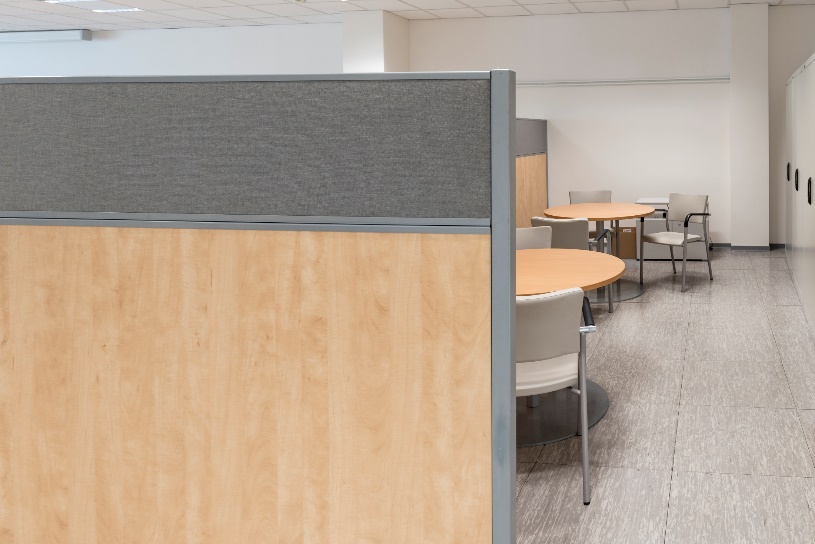 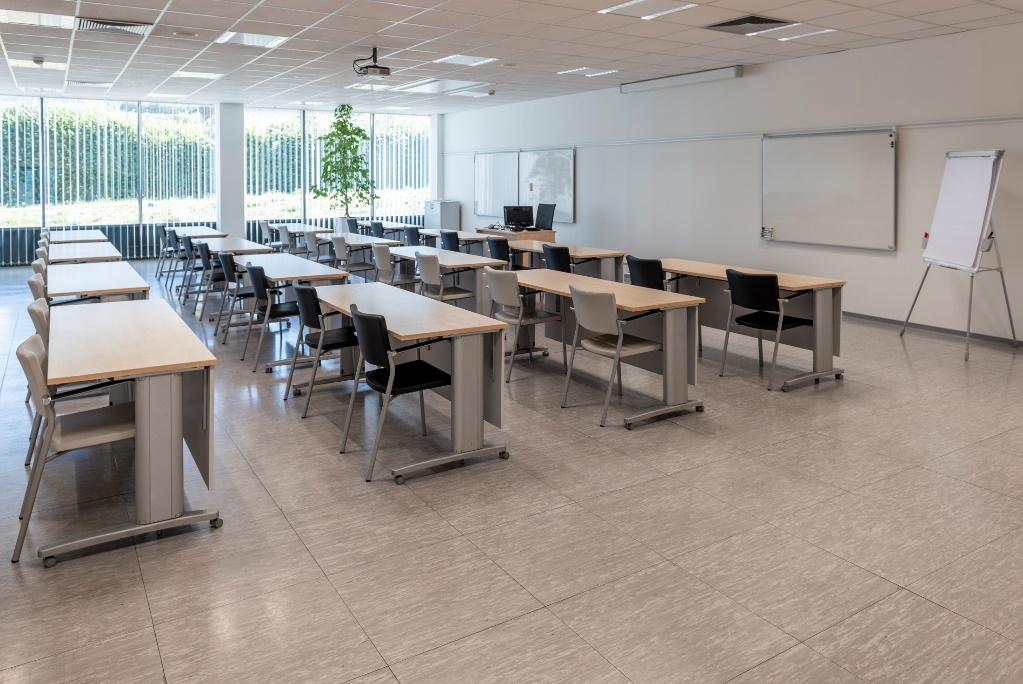 Purpose of use:
Seminars 
Courses
Events
Lectures
Trainings
Job interview
Additional  information:
Capacity - 32 persons
Area – 158 m2
Available flipchart stands, plasma TV, dress rack
Lecture Room No. 202
Additional  information:

Capacity - 24 persons
Area – 160 m2
Available flipchart stands, plasma TV, dress rack
Purpose of use:

PC Courses
Job interview
Special PC courses
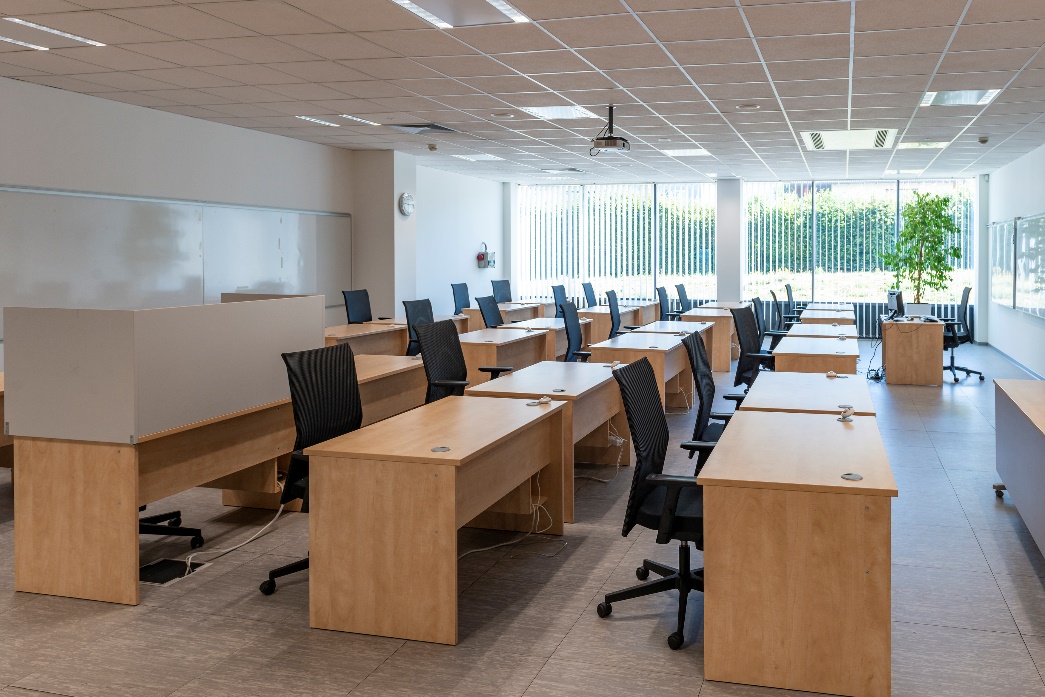 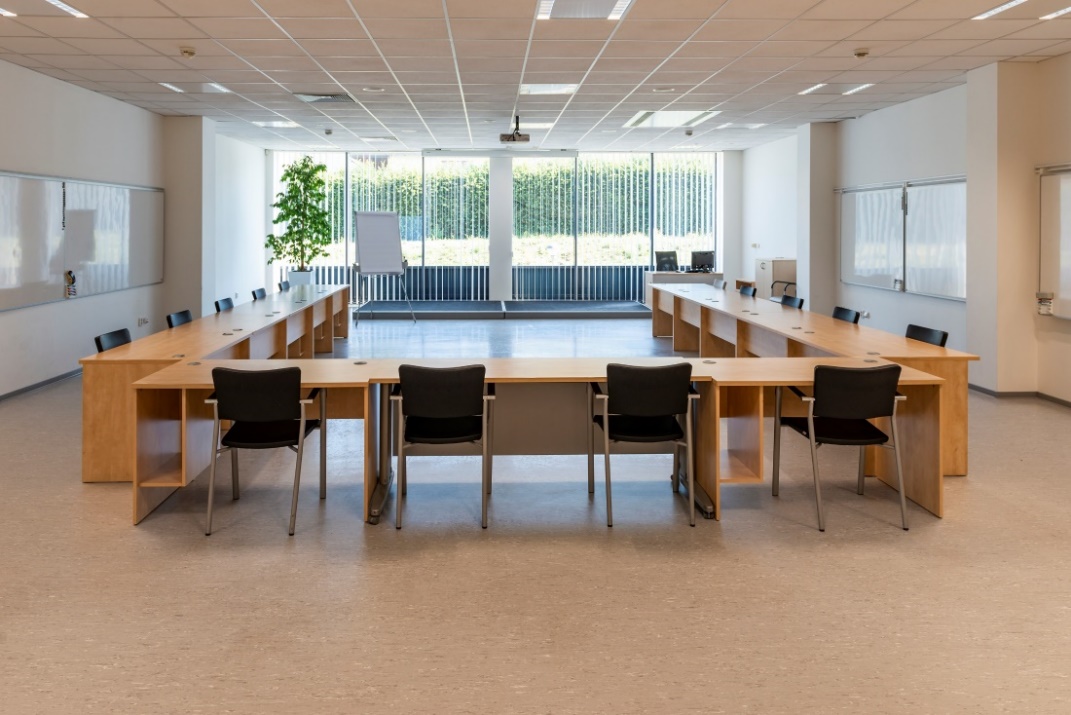 Lecture Room No. 203
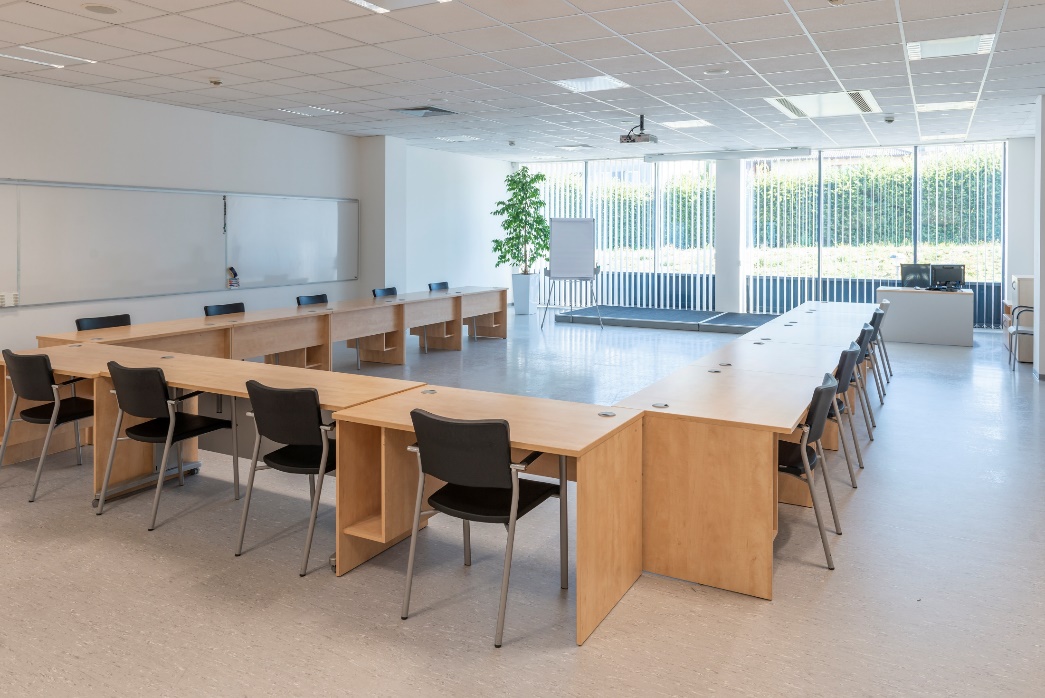 Additional  information:

Capacity - 17 persons
Area – 157 m2
Available flipchart stands, plasma TV, dress rack
Purpose of use:

Trainings
Meetings
Lectures
Events
Job interview
Lecture Room
 No. 204
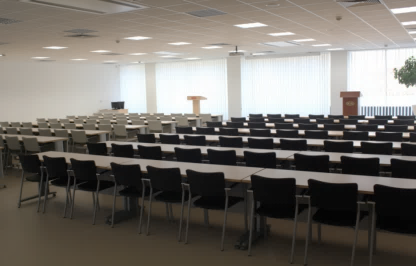 Additional  information:

Capacity - 126 persons
Area – 266 m2
Room is controlled from touchpad LCD panel (located in lector desk)
Available flipchart stands, plasma TV, movable white board, dress rack
Purpose of use:

Conferences             
Trainings
Events
Seminars
Lectures
Meetings
Job interview
School visits
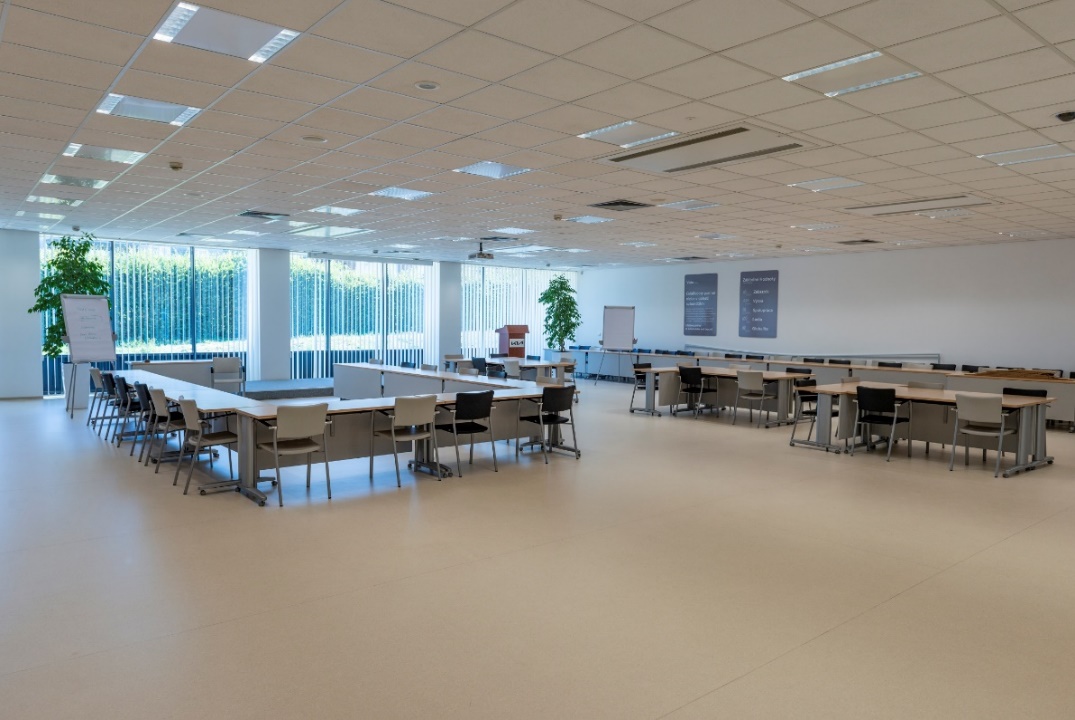 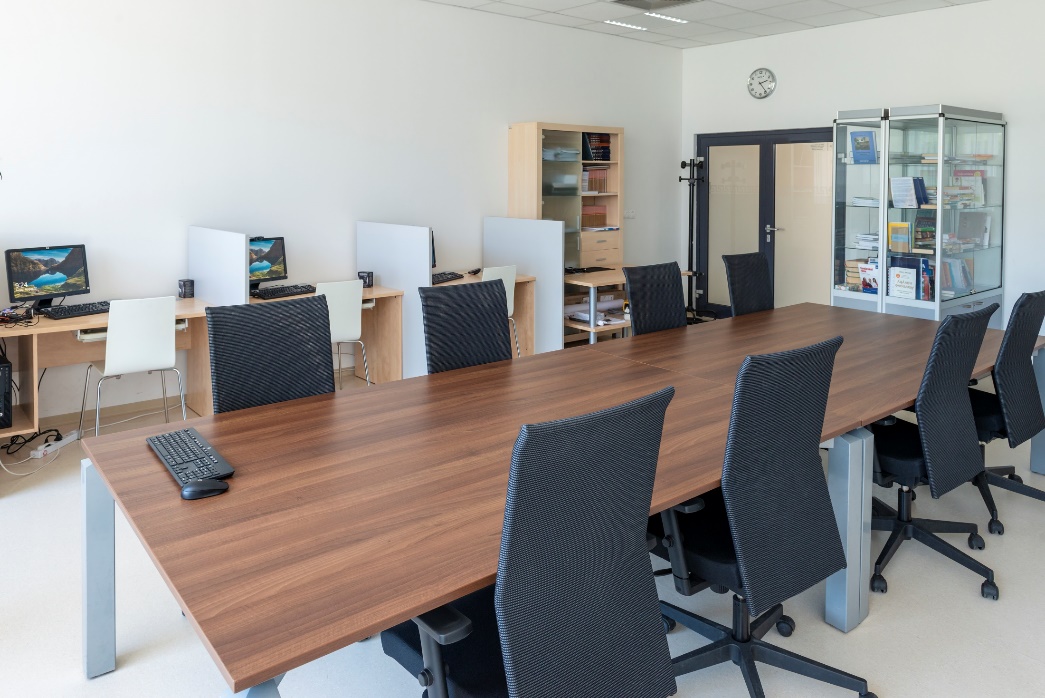 Lecture Room No. 205
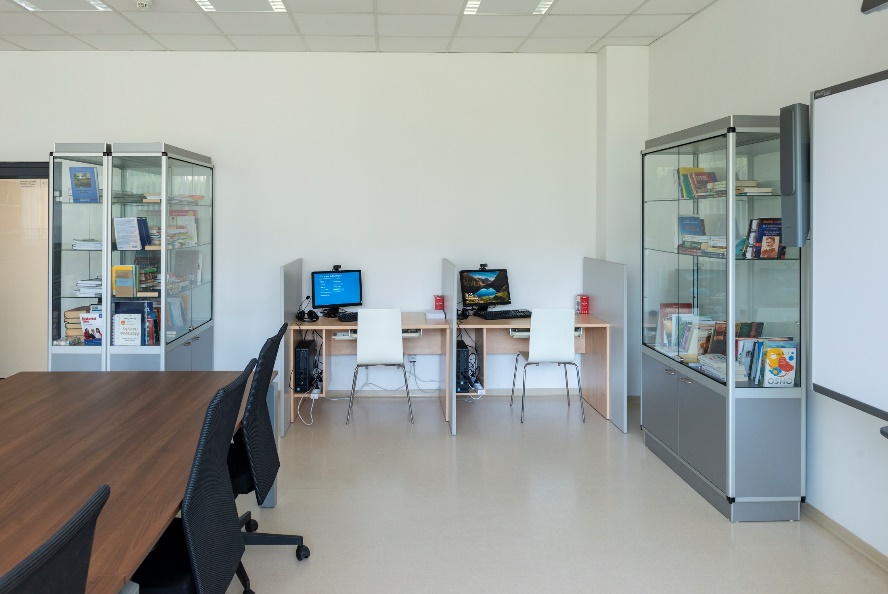 Additional  information:

Capacity - 8 persons
Area – 57 m2
Available flipchart stands, plasma TV, interactive smart board, dress rack
Purpose of use:

Small meetings             
Internet room
Visits
Job interview
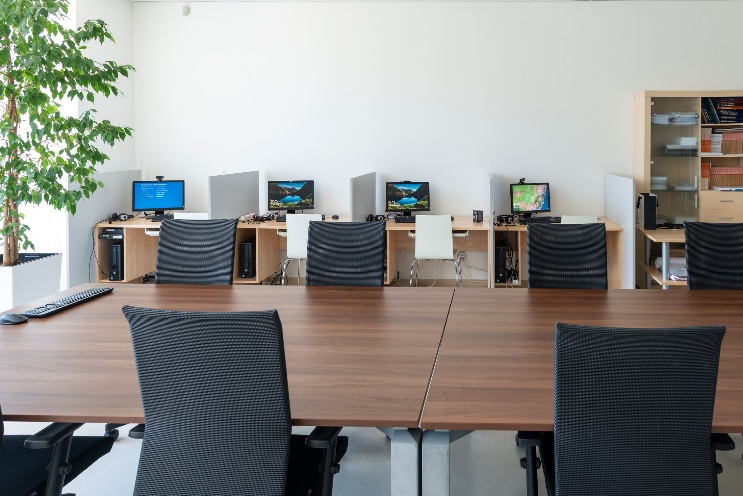 Rest area upstairs
Equipment:
Sofa - 5 pcs 
Water box – 2 pcs
Food and drink machines – 1 pc
Fixed desktop computer – 4 pcs
Purpose of use:
Rest area
Internet
Additional  information:
Capacity - 19 persons
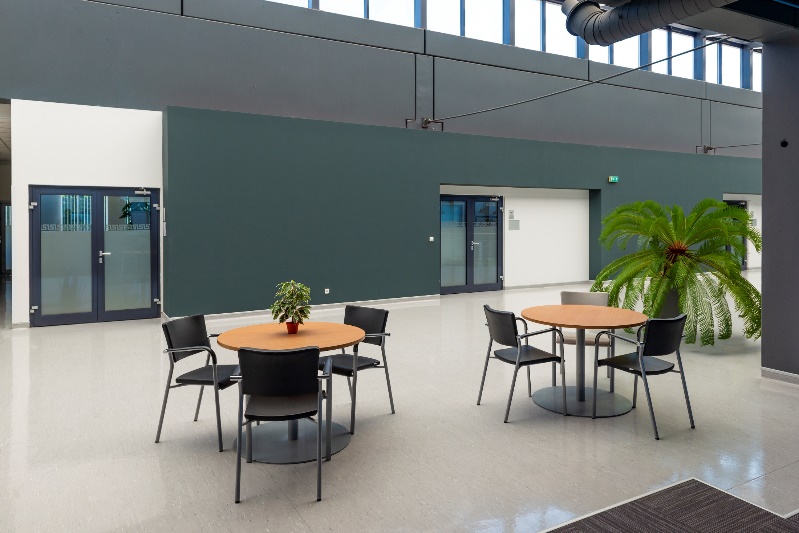 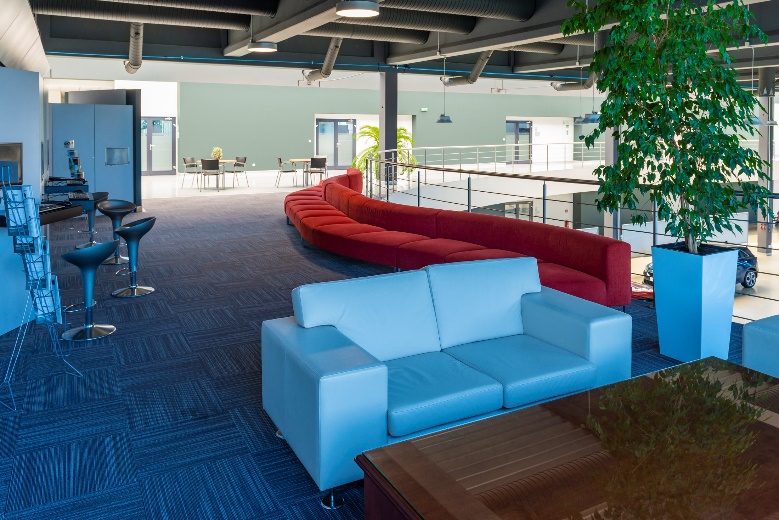 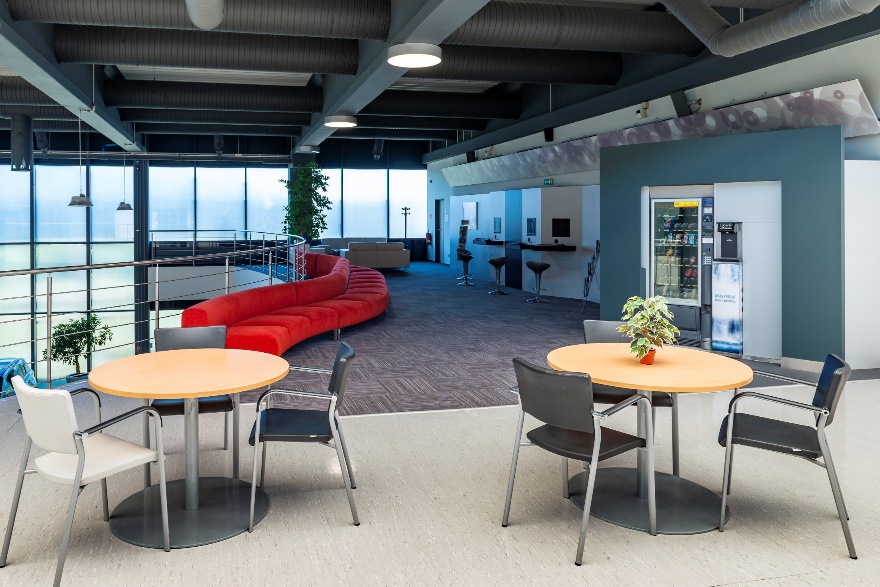 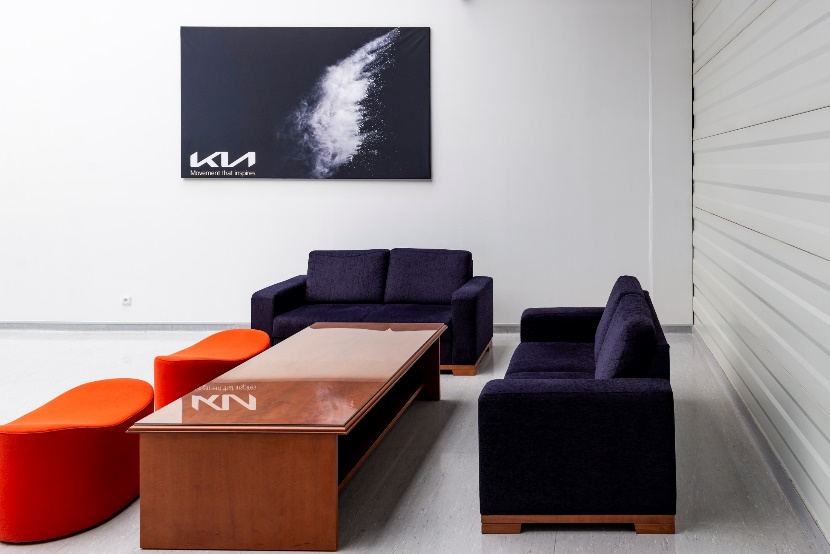 Equipment:

Socket 400V – 10 pcs fixed on the wall
Socket 230V – 22 pcs fixed on the wall
Supply port for compressed air  - 9 pcs fixed 
        on the wall
Sliding entrance gate (for cars)
KIA cars: 
	Venga	I.  generation – 1 pc
	Cee´d 	I.  generation – 1 pc
		I.  generation (facelift) – 1 pc
		II. generation – 3 pcs
	Cee´d  Sw	I.  generation – 1 pc
	Sportage	II.  generation – 1 pc
		III. generation – 1 pc
Openshop
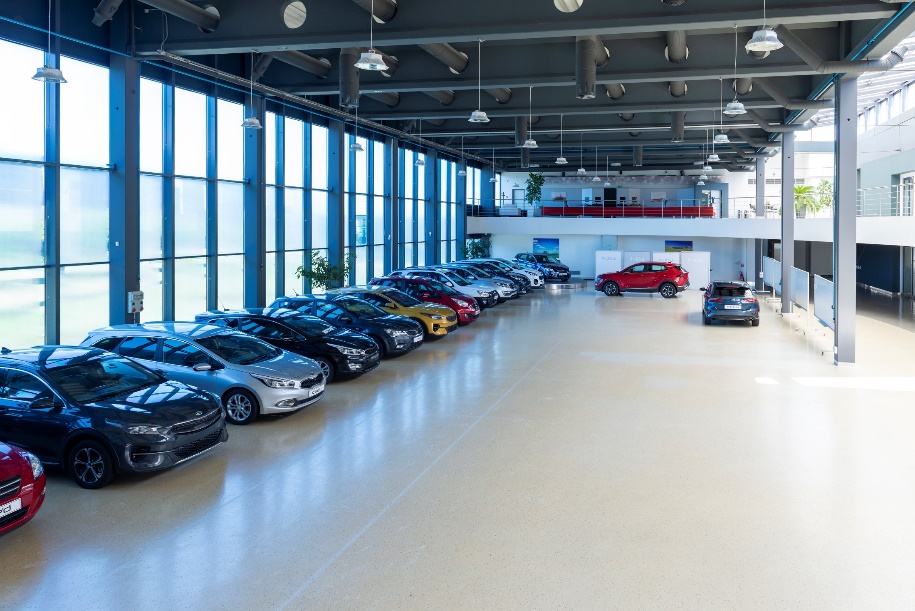 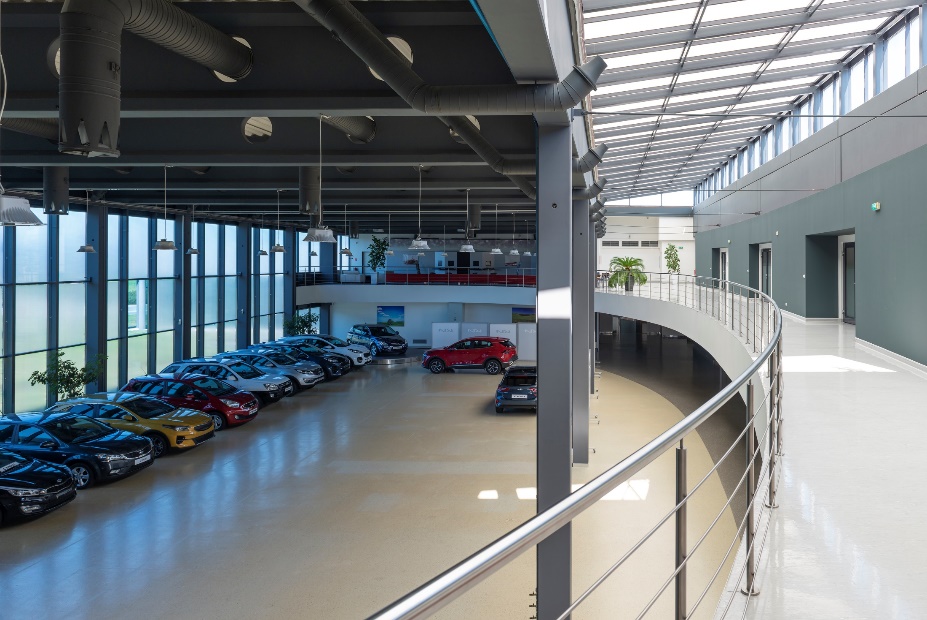 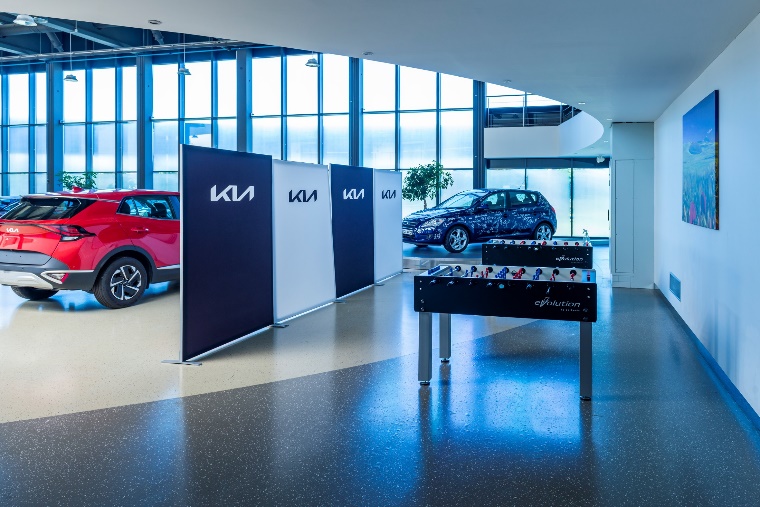 Purpose of use:

Exposition area
Events
Multipurpose area
Canteen
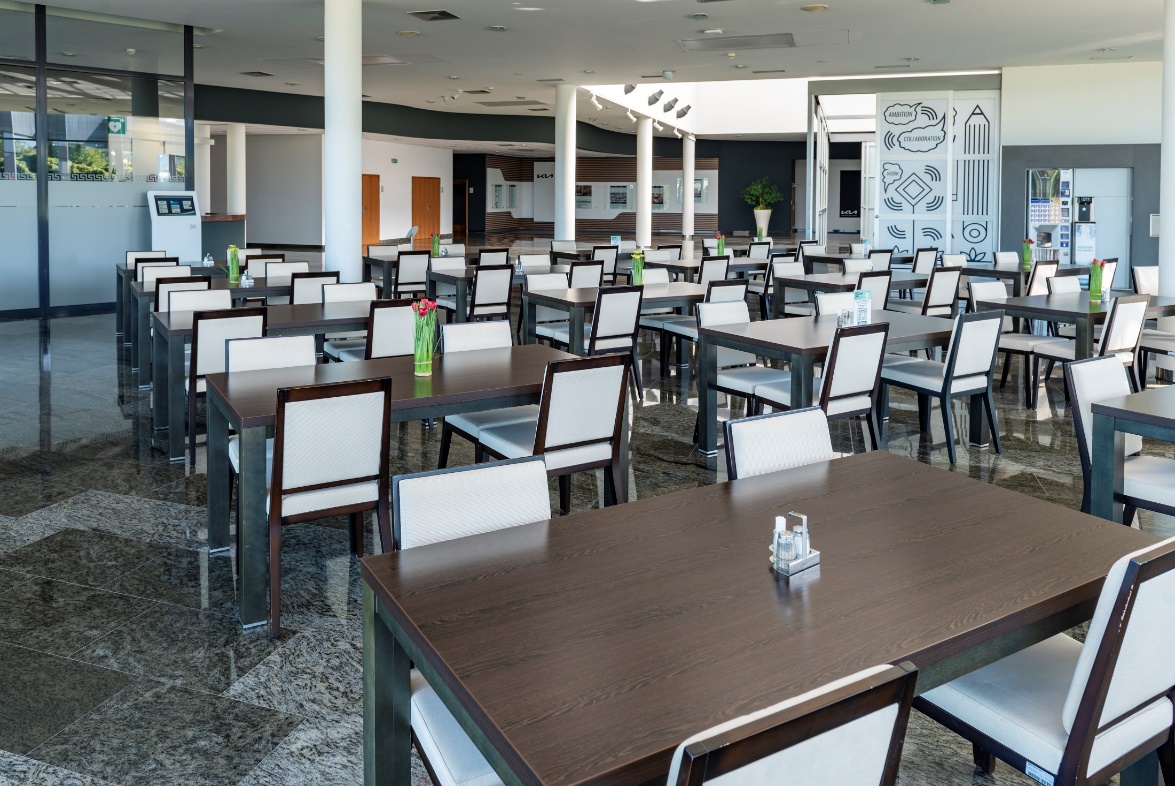 Equipment:

Canteen table - 25 pcs 
Canteen chair – 100 pcs 
Plasma TV – 2 pcs
Water and Coffee machine – 2 pc

     
Additional  information:

Capacity - 100 persons


     
Purpose of use:

Rest area
Lunch, dinner
Events
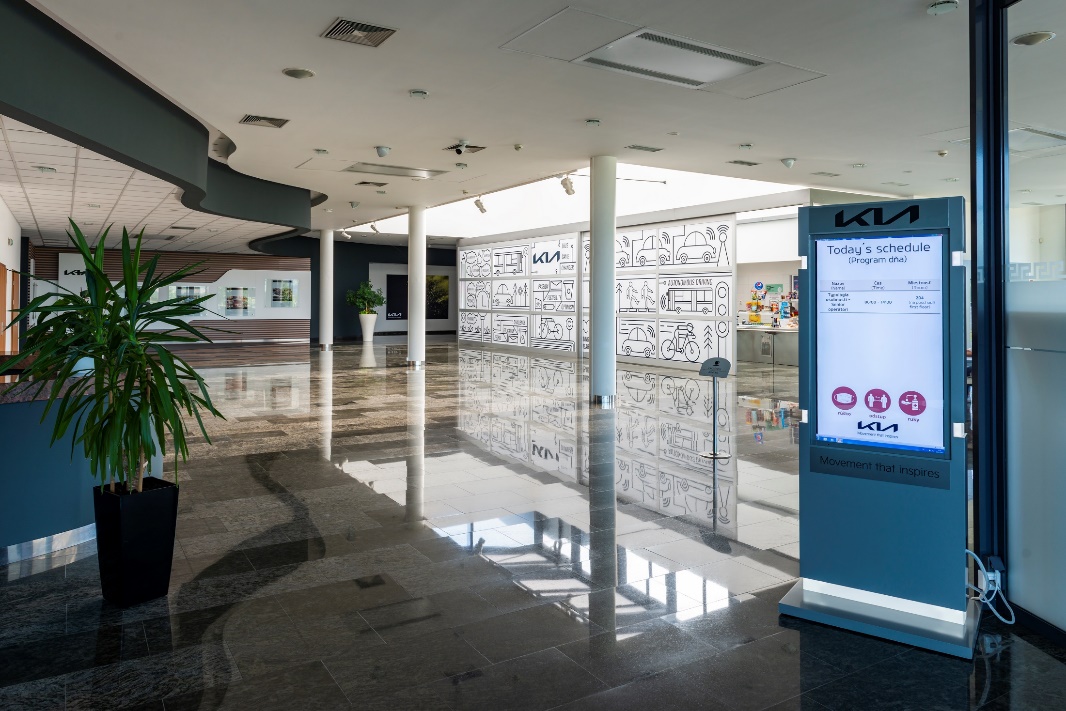 Buffet
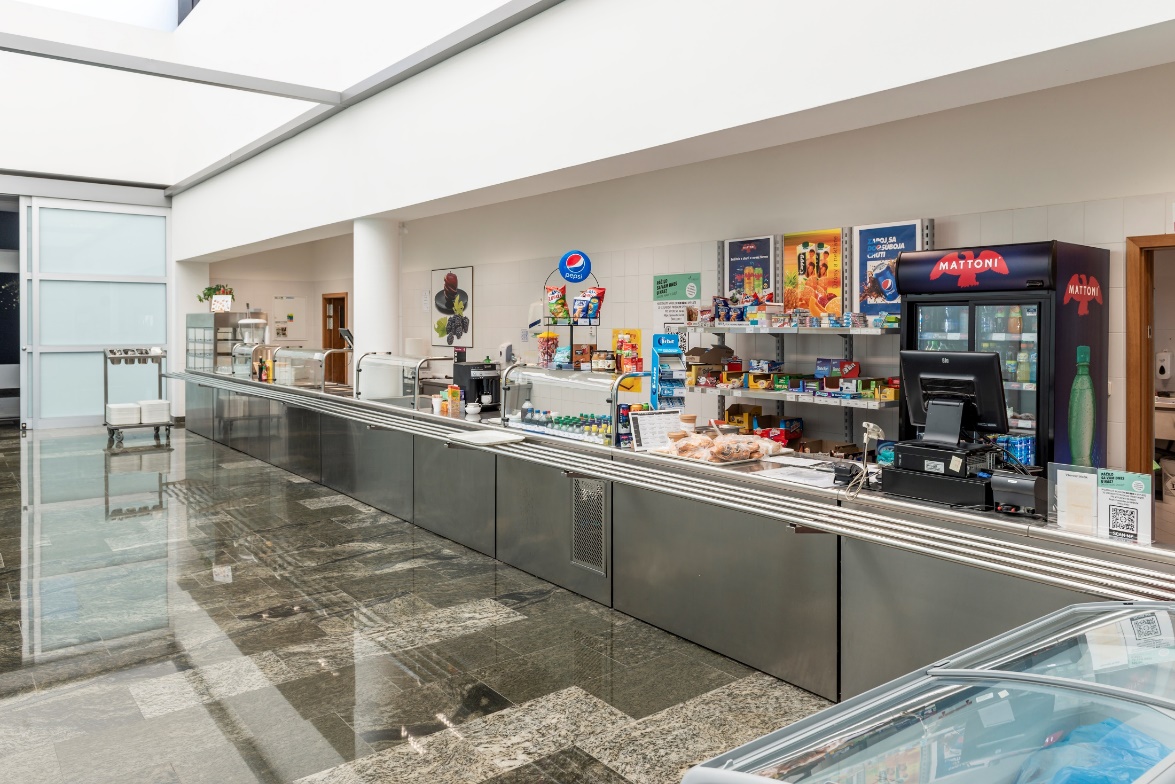 Working  hours:
07:00am – 02:00pm
Assortment of goods:
Non alcoholic drinks
Pastries in various kinds
etc.
Offered service (upon request):
Catering with service
Lunch
Dinner
Refreshments
Coffee Breaks
Contact:
Compass-Group Slovakia
Phone: 0940 947 022
Email:   katarina.plechova@compass-group.sk
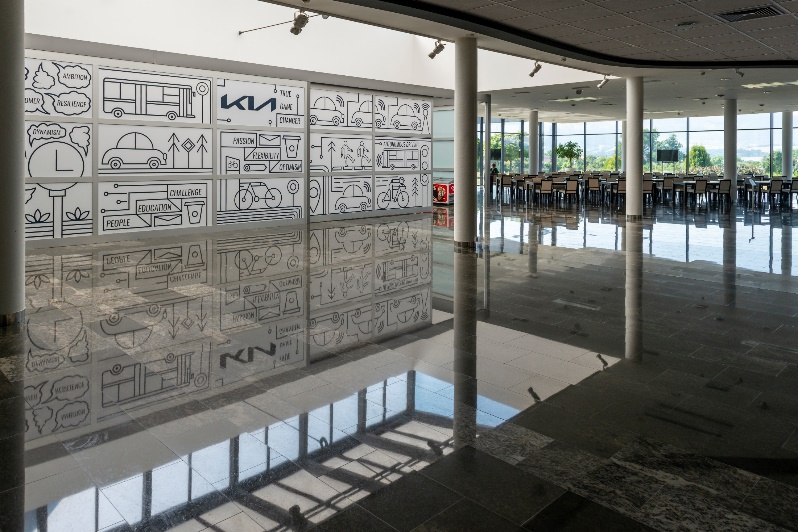 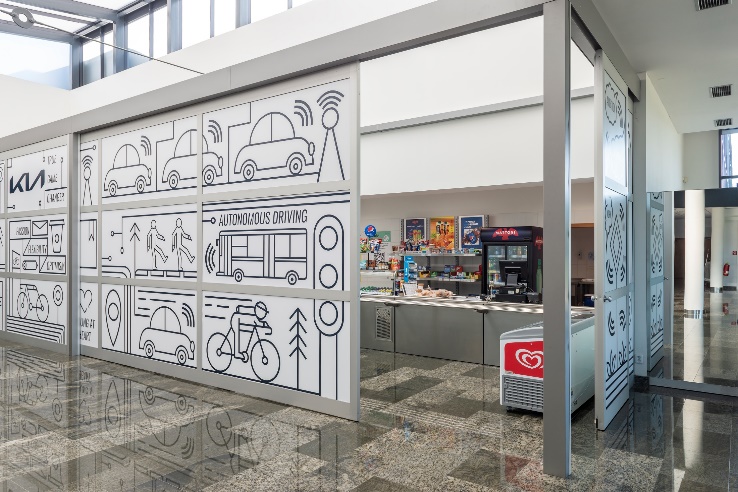 Parking Lot
No. of parking places:

100 parking places
Parking for buses
Guarded parking & all object
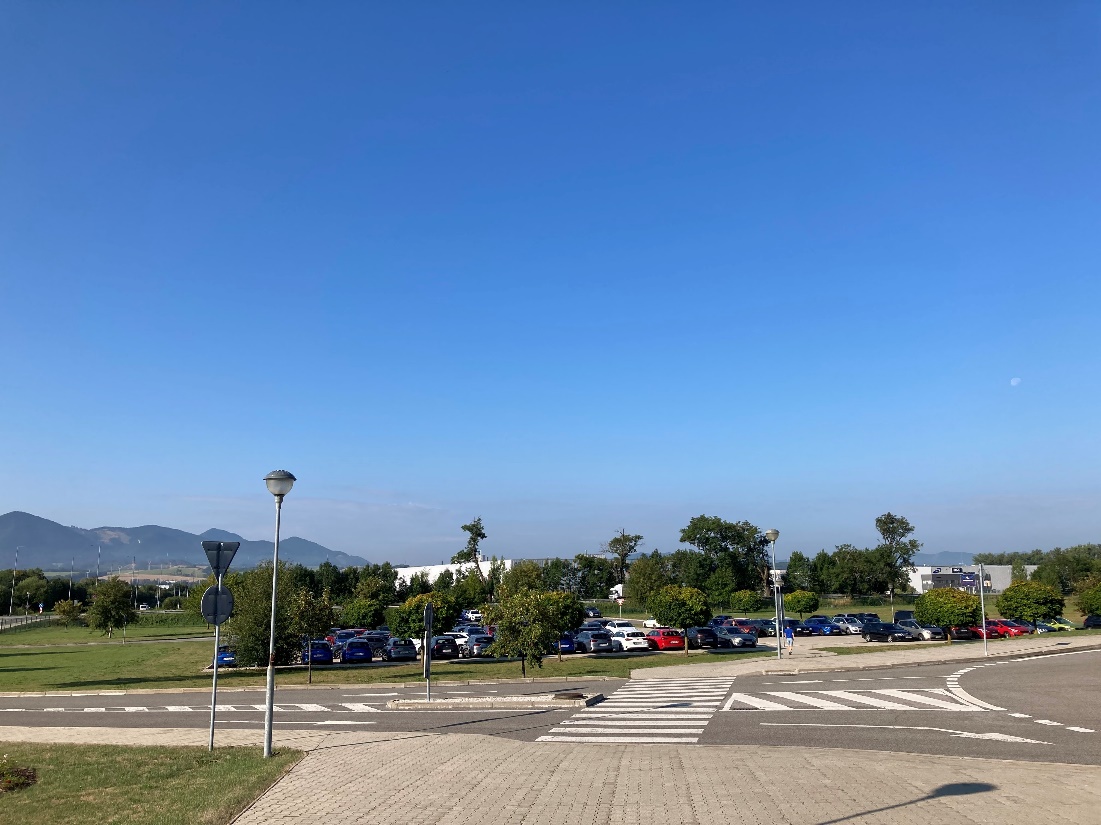 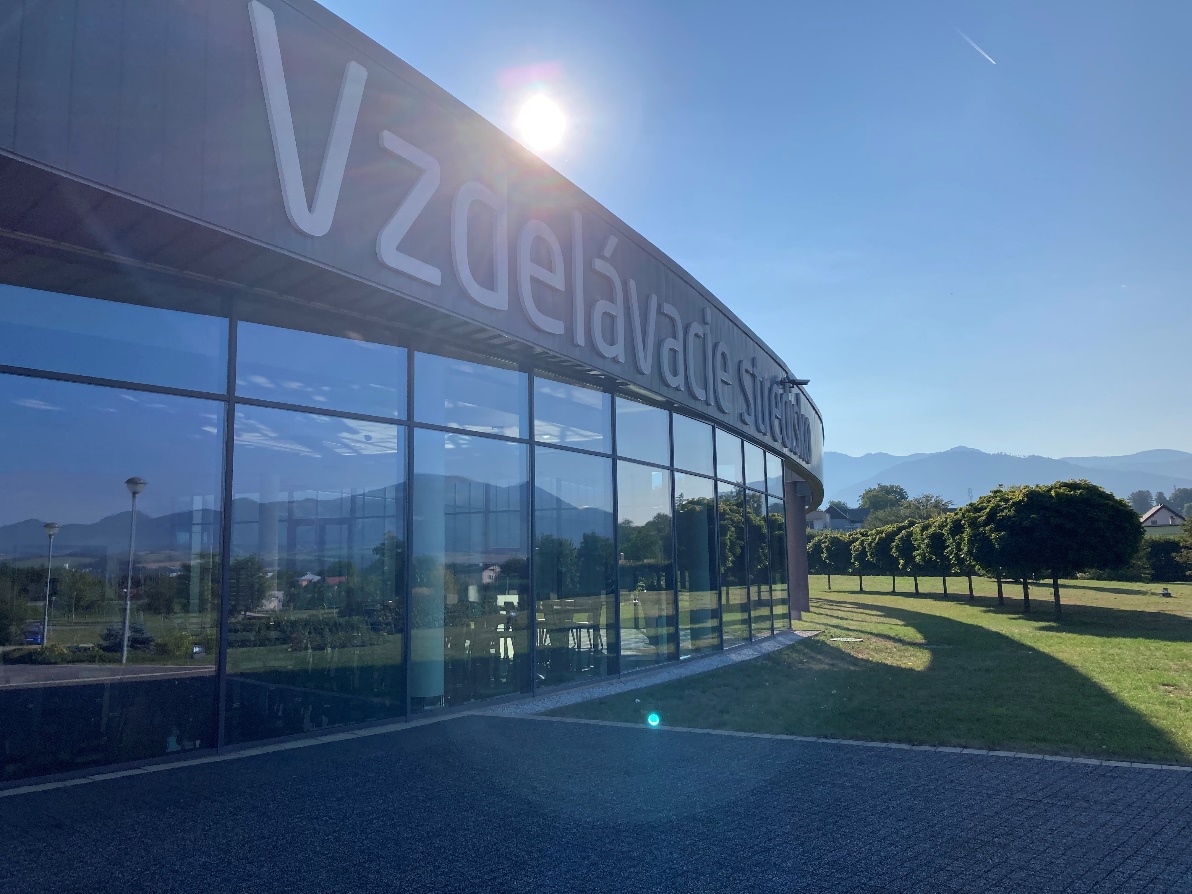 Rental conditions
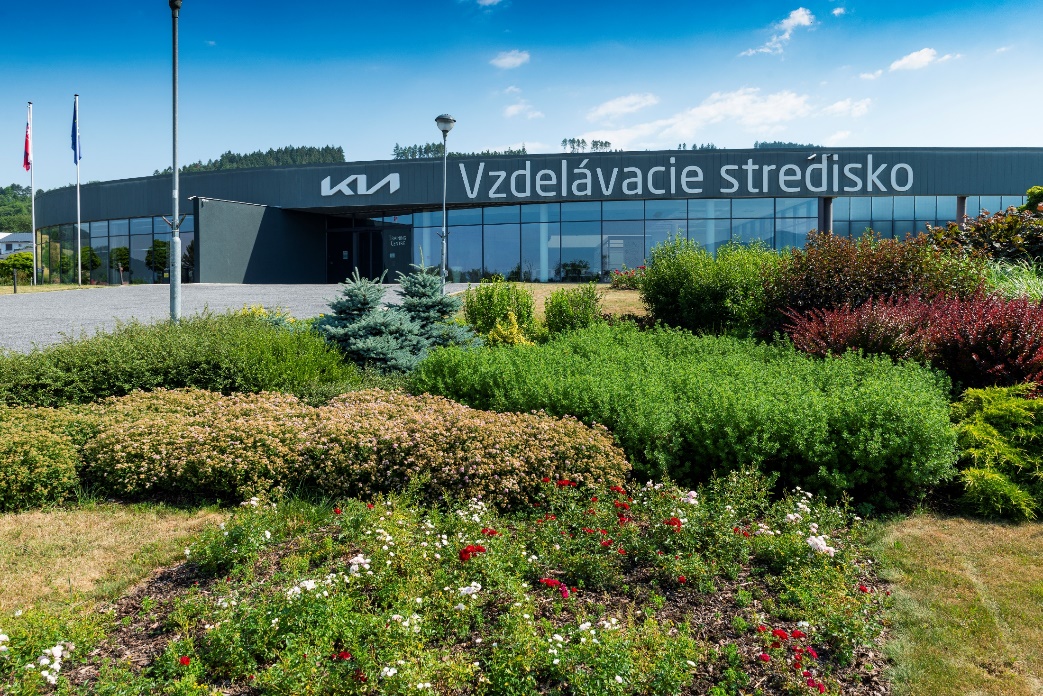 Basic rental conditions:

Sending binding order
Signing lease contract
Accepting rental condition
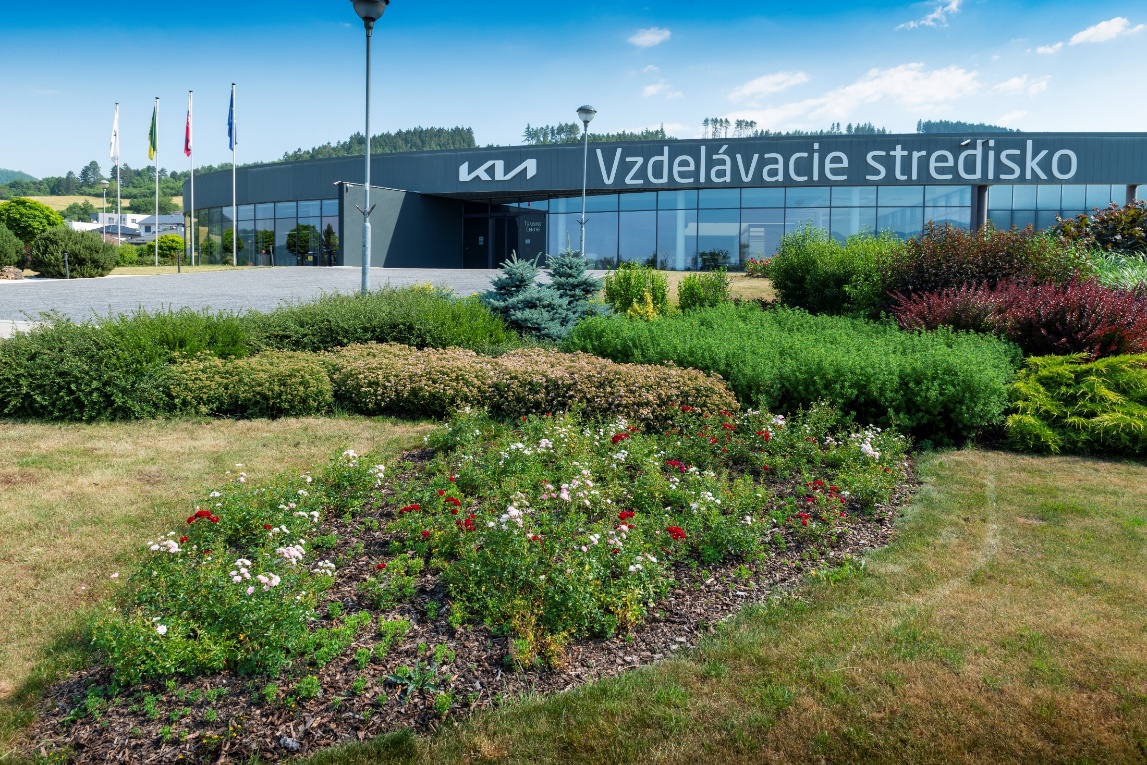 Contact information:
Kia Slovakia s.r.o.
Vzdelávacie stredisko
Hlavná 400/1
013 01 Gbeľany
          	
                  vzdelavanie@kia.sk
                  +421  41 515 1713
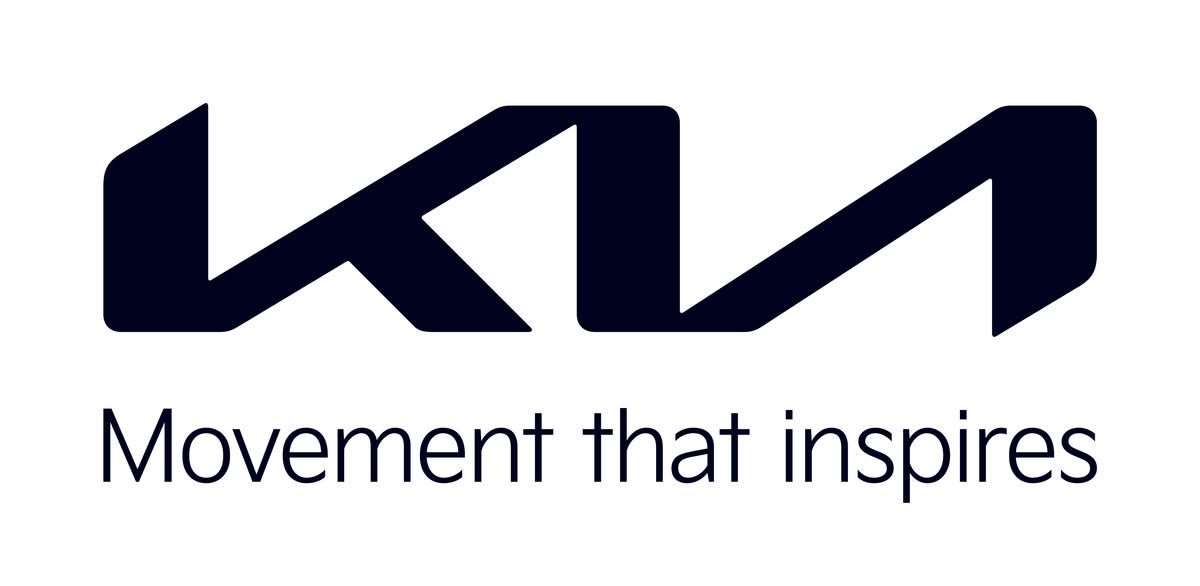 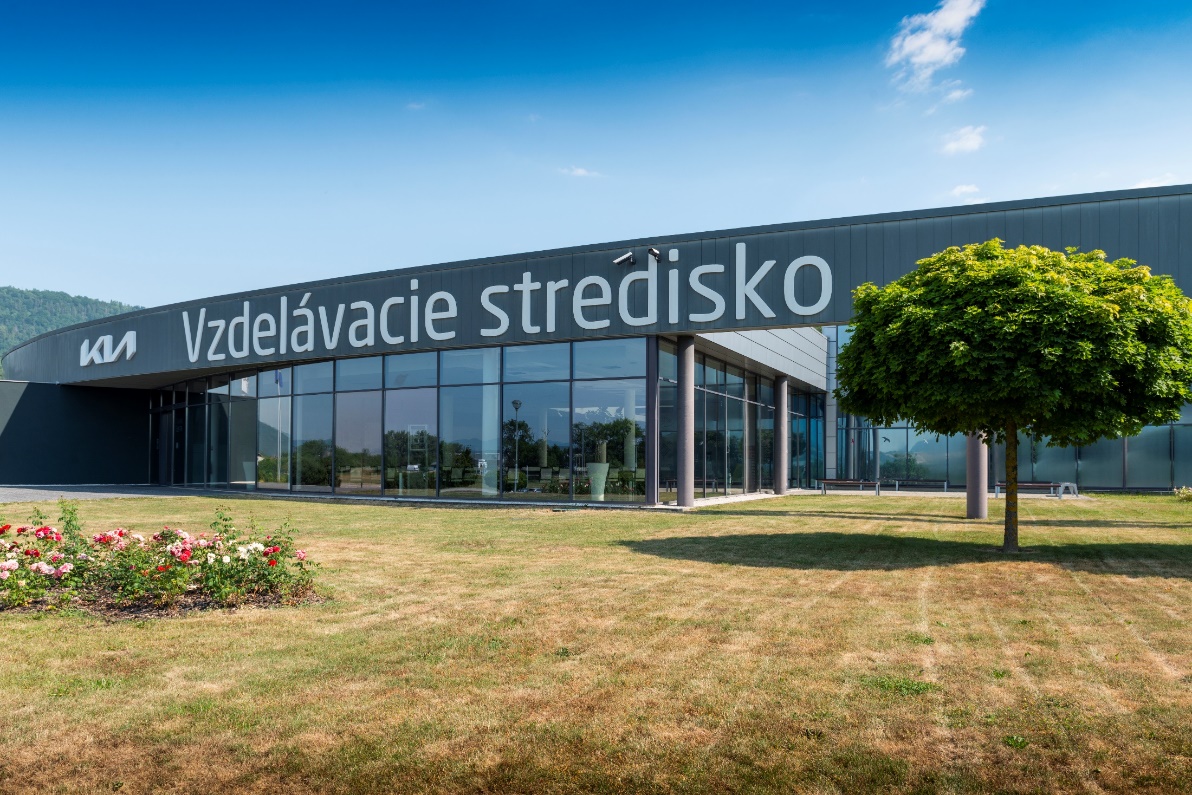